УСТРОЙСТВО И ФУНКЦИОНИРОВАНИЕ АЭСРАЗЛИЧНОГО ТИПА
1. Место атомной энергетики в мире
2. Ресурсы, потребляемые АЭС, ее продукция и отходы производства
3. Представление о ядерных реакторах различного типа
4. Сравнение реакторов типов ВВЭР и РБМК
5. Технологические схемы производства электроэнергии на АЭС с реакторами типов ВВЭР и РБМК
6. Преимущества и недостатки АЭС по сравнению с ТЭС
7. Текущее положение и перспективы строительства АЭС за рубежом
1. Место атомной энергетики в мире
Ядерная реакторная установка служит для генерации пара высоких параметров, т.е. играет ту же роль, что и энергетический котел в ПСУ, работающий на органическом топливе и обладает несколькими важными особенностями:
источником теплоты для генерации пара является непрерывно протекающая реакция расщепления нейтронами ядер делящихся материалов, в первую очередь изотопа урана 235 который служит ядерным топливом;
пар, производимый ЯРУ, — радиоактивный и имеет низкие начальные параметры: в большинстве ЯРУ он является влажным и имеет давление не выше 7 МПа, соответственно этому его температура не превышает 300 °С;
по техническим причинам в ЯРУ нельзя организовать перегрев не только свежего пара, но и его промежуточный перегрев, сравнительно легко реализуемый в энергетическом котле традиционной ТЭС, работающей на органическом топливе.
Число атомных энергоблоков и их совокупная электрическая мощность для различных стран мира (по данным МАГАТЭ на 26.06.1012 г.)
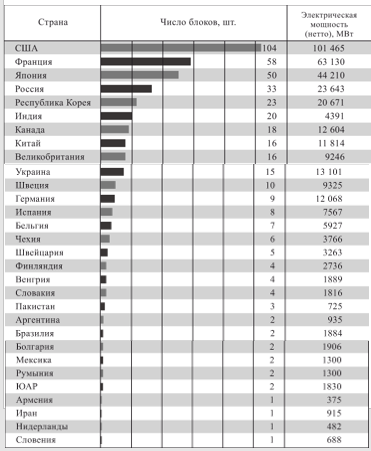 Структура АЭС Украины
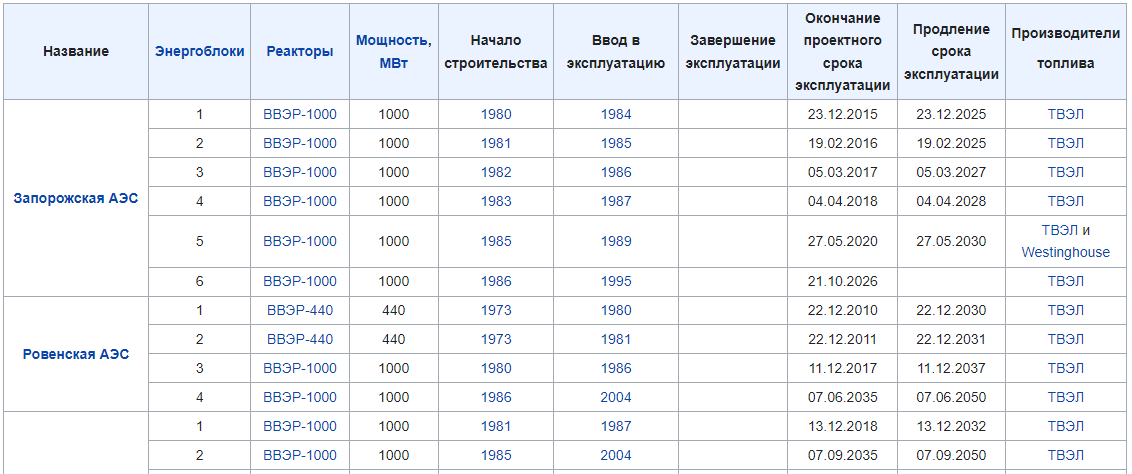 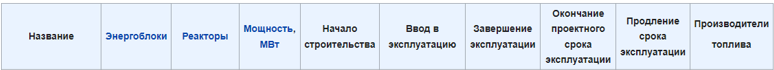 2. Ресурсы, потребляемые АЭС, ее продукция и отходы производства
Превращения ядерного горючего в топливном цикле (для водо-водяного реактора ВВЭР-1000)
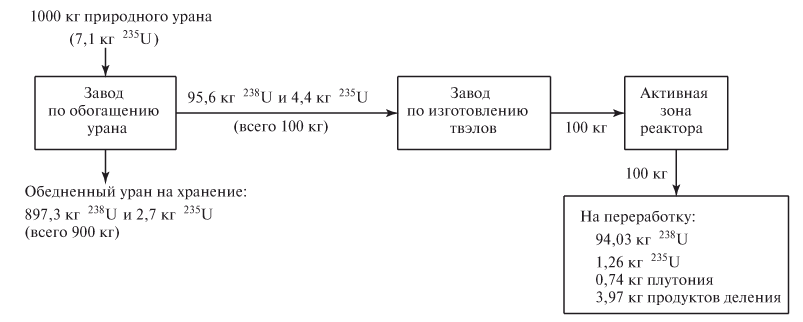 3. Представление о ядерных реакторах различного типа
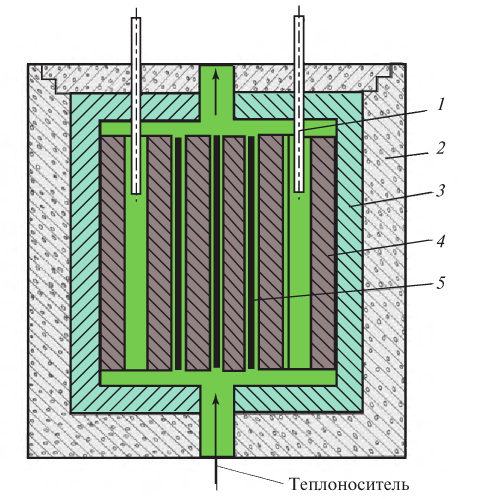 Рис. 3. Схема ядерного реактора на тепловых нейтронах:
1- регулирующий стержень; 2  - биологическая защита; 3 - отражатель; 4 - замедлитель; 5  - ТВЭЛ
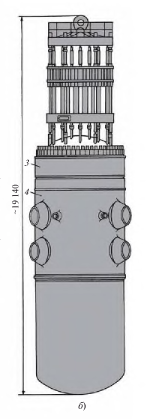 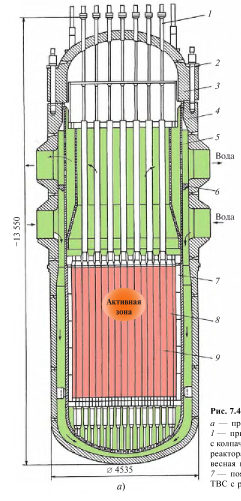 Рис. 4. Ядерный реактор ВВЭР-1000:
а — продольный разрез; б - общий вид:
1 — привод стержней СУЗ; 2 - шпилька с колпачковой гайкой; 3 - крышка корпуса реактора; 4 — корпус реактора; 5 — подвесная шахта; 6 — кольцевое уплотнение;
пояс активной зоны; 8 - ТВС; 9 - ТВС с регулирующим элементом
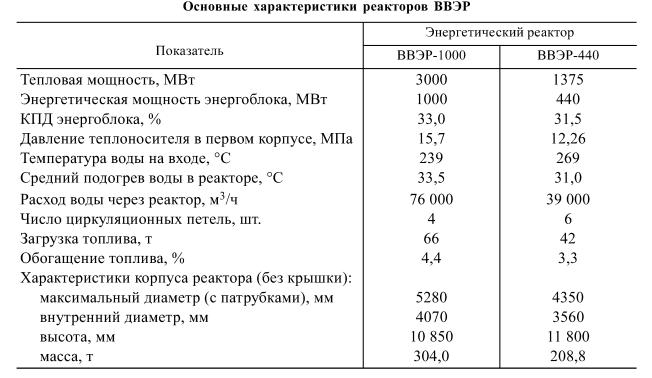 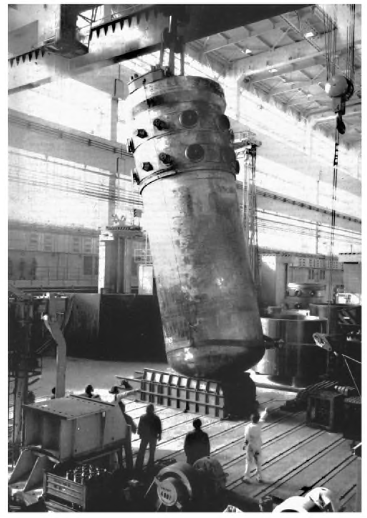 Корпус ядерного реактора ВВЭР-1000
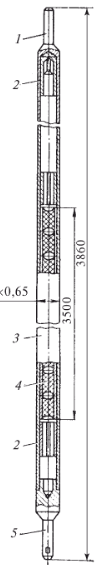 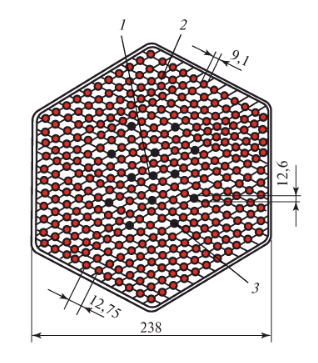 Рис. 6. Тепловыделяющая сборка реактора типа ВВЭР-1000:
1 - центральная трубка: 2 - твэлы: 3 - трубка для стержней регулирования
Рис. 7. Тепловыделяющий элемент:
1 — наконечник; 2 - разрезная втулка; 
3 — оболочка; 4 - топливная таблетка; 
5 — нижняя заглушка
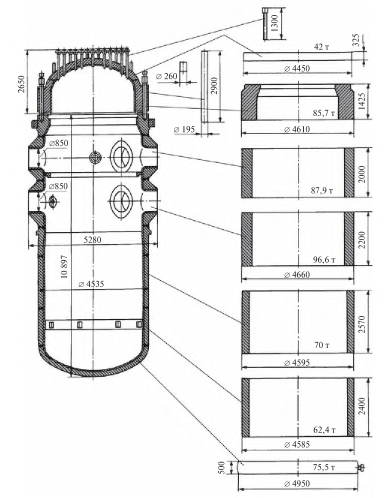 Рис. 8. Элементы для изготовления корпуса реактора ВВЭР-1000 с указанием размеров и масс
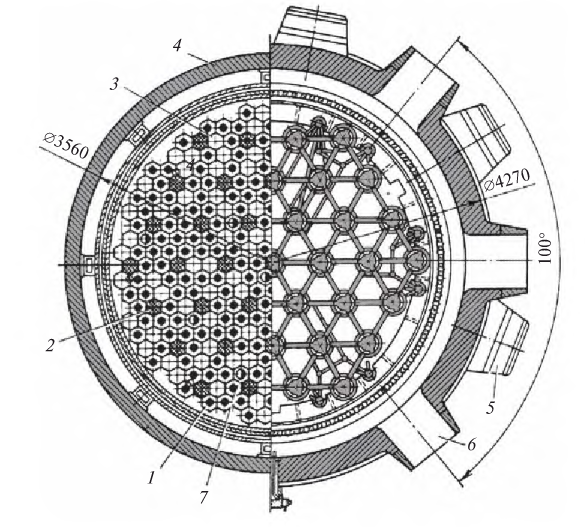 Рис. 9. Поперечные разрезы реактора ВВЭР-440:
1 - канал контроля тепловых потоков; 2 - сборка СУЗ; 3 - топливная сборка; 4 - корпус; 5 - вход теплоносителя; 6 - выход теплоносителя; 7 - канал контроля нейтронного потока
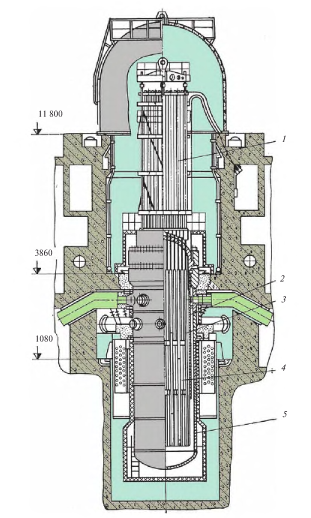 Рис. 10. Реактор ВВЭР-440 в бетонной шахте и с защитным колпаком:
1 — верхний блок с приводами СУЗ; 2 — шахта реактора; 
3 — выемная корзина; 4 — активная юна; 5 — корпус реактора
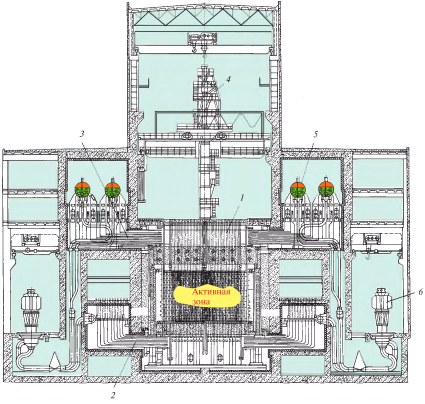 Рис. 11. Реактор РБМК-1000:
1 - собственно реактор; 2 - водяные коммуникации; 
3 - пароводяные коммуникации; 4 - перегрузочная машина; 5 — барабан-сепаратор; 6 — ГЦН
Технические данные РБМК-1000:
Мощность энергоблока электрическая, МВт............................................................. 1000
Мощность реактора тепловая, МВт............................................................. 3200
КПД,%......................................................... 31,3
Высота активной зоны, м.......................... 7
Диаметр активной зоны, м....................... 1,8
Число каналов............................................ 1693
Загрузка топлива, т..................................... 192
Обогащение топлива, %............................. 2
Диаметр твэла, мм......................................13,6
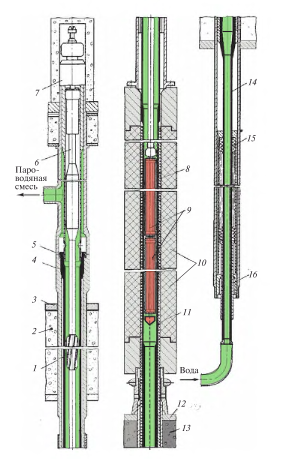 Рис. 7.12. Технологический канал реактора РБМК-1000:






1 — стальная пробка биологической зашиты;
2 - биологическая зашита: 3, 12 — верхняя и нижняя металлоконструкции реактора; 4, 14 - концевые части трубы технологического канала; 5 — крепление верхней концевой части к корпусу технологического канала; 6 — подвеска ТВС; 7 - запорная пробка; 8 - упругие разрезные графитовые кольца: 9 - пучки ТВС; 10 - графитовая кладка;
11 - центральная (циркониевая) часть трубы технологического канала диаметром 88 мм и толщиной 4 мм; 13 - бетонное основание: 15 - сильфонные компенсаторы; 16 - сальниковое уплотнение
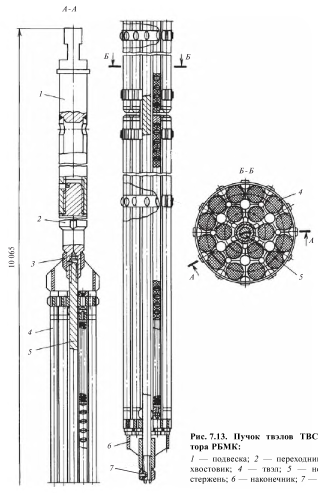 Рис. 13. Пучок твэлов ТВС реактора РБМК:



1 — подвеска; 2 — переходник; 3 — хвостовик; 4 - твэл; 
5 -  несущий стержень; 6 - наконечник; 7 - гайка
4. Сравнение реакторов типов ВВЭР и РБМК
Главное преимущество реакторов типа ВВЭР перед РБМК состоит в их большей безопасности. Это определяется тремя причинами:
реактор ВВЭР принципиально не имеет так называемых положительных обратных связей, т.е. в случае потери теплоносителя и прекращения охлаждения активной зоны цепная реакция горения ядерного топлива затухает, а не разгоняется, как в РБМК;
активная зона ВВЭР не содержит горючего вещества (графита), которого в активной зоне РБМК около 2 тыс. т;
реактор ВВЭР имеет защитную оболочку, не допускающую выхода радиоактивности за пределы АЭС даже при разрушении корпуса реактора; выполнить единый защитный колпак для РБМК невозможно из-за большой разветвленности труб реакторного контура.
5. Технологические схемы производства электроэнергии на АЭСс реакторами типов ВВЭР и РБМК
Рис. 14. Схема двухконтурной АЭС с водо-водяным реактором типа ВВЭР (приведенные значения относятся к ВВЭР-1000)
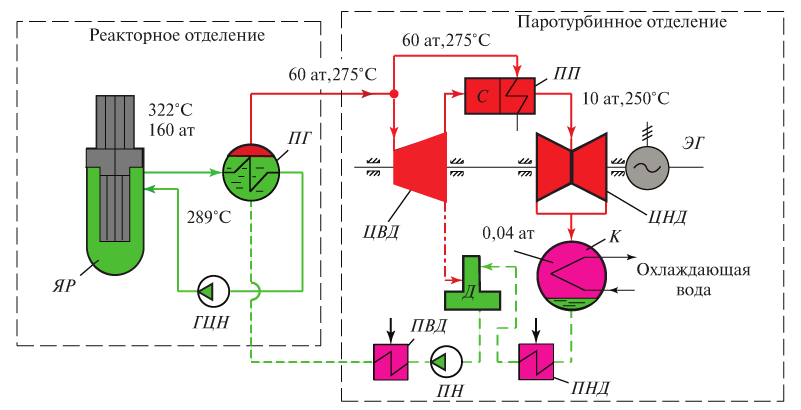 Рис. 15. Схема одноконтурной АЭС с канальным реактором РБМК (приведенные значения относятся к РБМК-1000)
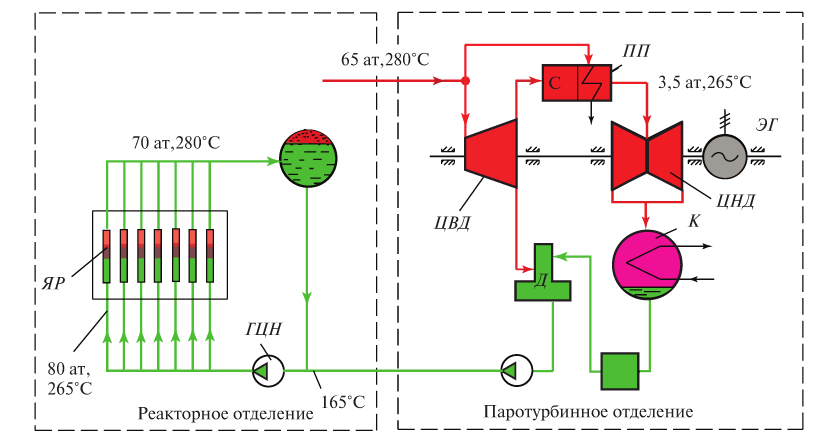 6. Преимущества и недостатки АЭС по сравнению с ТЭС
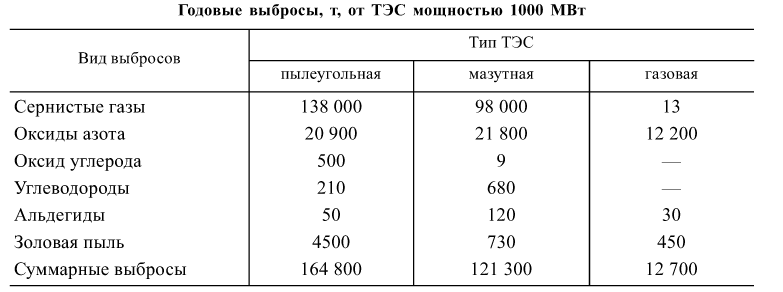 Главный недостаток АЭС тяжелые последствия аварий в реакторном отделении с его разгерметизацией и выбросом радиоактивных веществ в атмосферу с заражением громадных пространств. Это не требует особых пояснений — достаточно вспомнить аварию на Чернобыльской АЭС. Для исключения таких аварий АЭС оборудуется сложнейшими системами безопасности с многократными запасами и резервированием, обеспечивающими даже в случае так называемой максимальной проектной аварии (местный полный поперечный разрыв трубопровода циркуляционного контура в реакторном отделении) исключение расплавления активной зоны и ее расхолаживание.

Серьезной проблемой для АЭС является их вывод из эксплуатации после выработки ресурса, стоимость которого, по оценкам, может составлять до 20 % стоимости их строительства.
Контрольные вопросы
1.  В чем главное отличие ядерного горючего от органического топлива?
2. По какому показателю оценивается эффективность АЭС? Почему для этого не используется понятие условного топлива?
3. Назовите основные элементы ядерного реактора.
4. Чем принципиально отличаются корпусные ядерные реакторы от канальных?
5. Что такое активная зона ядерного реактора? В чем различие этих зон для корпусных и канальных реакторов?
6. Как устроен технологический канал реактора РБМК?
7. Чем отличается двухконтурная АЭС от одноконтурной?
8. В чем принципиальная разница в начальных параметрах пара турбоустановок АЭС и ТЭС?
9. Назовите преимущества и недостатки АЭС по сравнению с ТЭС.